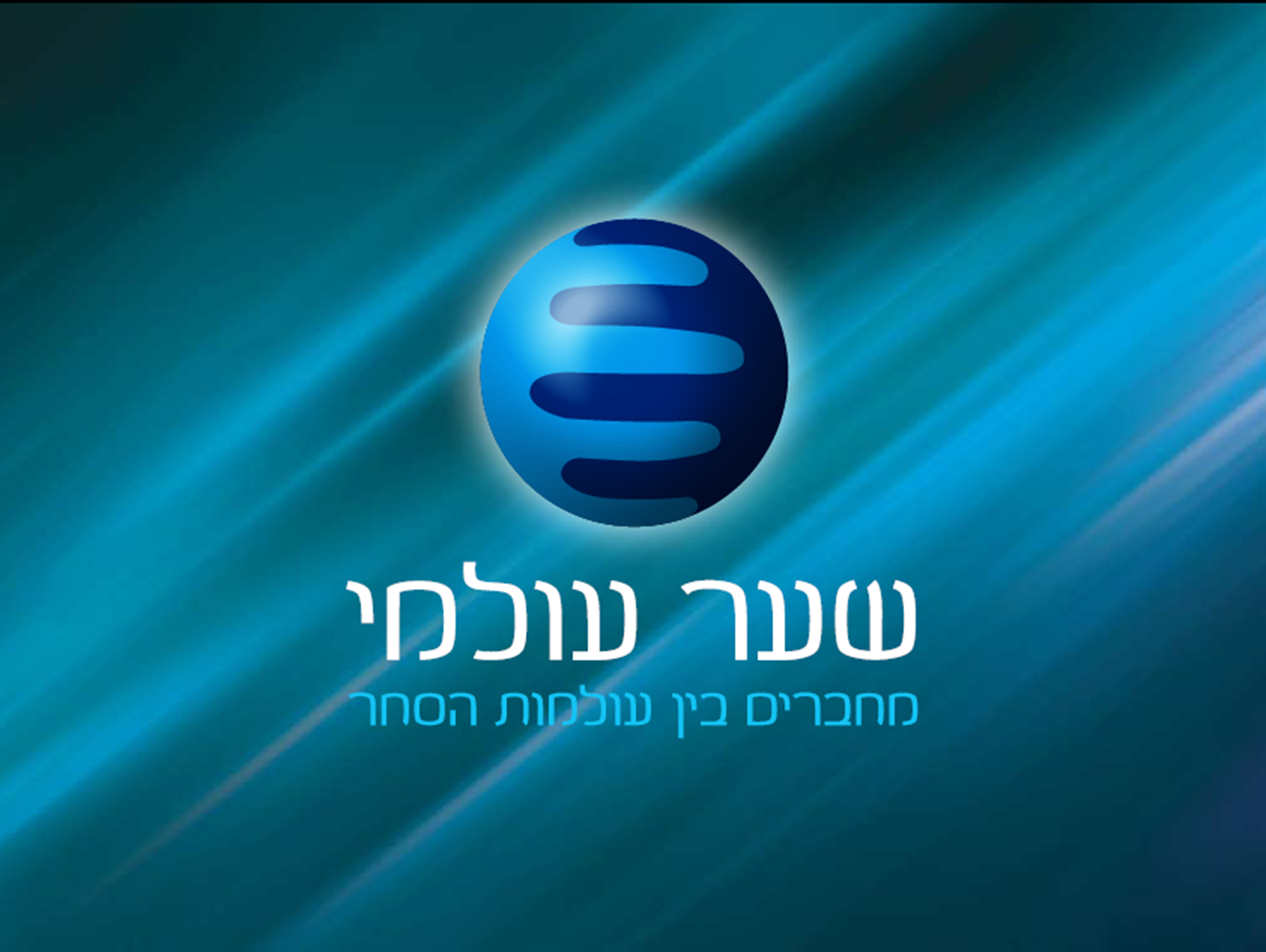 תיקוני מצהר – תשלומים
06/02/2019
1
תשלום אגרות 
תיקון מצהר
כינוס יו"ר וועדות - דצמבר 2009
2
אתר התשלומים
כתובת אתר התשלומים: https://ecom.gov.il/voucherspa/input/380
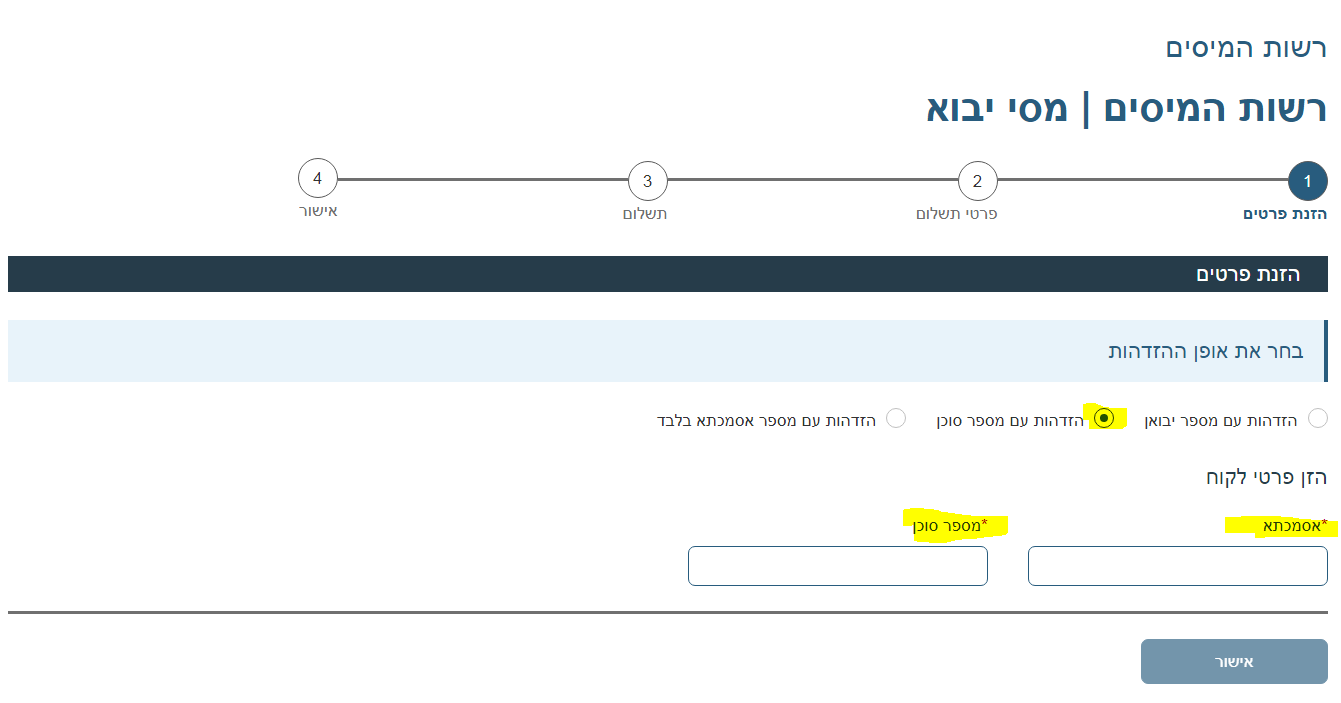 יש לבחור באפשרות הזדהות לפי מספר סוכן

יש להזין מספר ח.פ של סוכן אנייה או משלח
יש להזין אסמכתא – מספר הוראת תשלום (9 ספרות) שקיבלתם לתשלום מהמכס והינה בתוקף. 

יש ללחוץ על אישור בתחתית המסך
3
אתר התשלומים
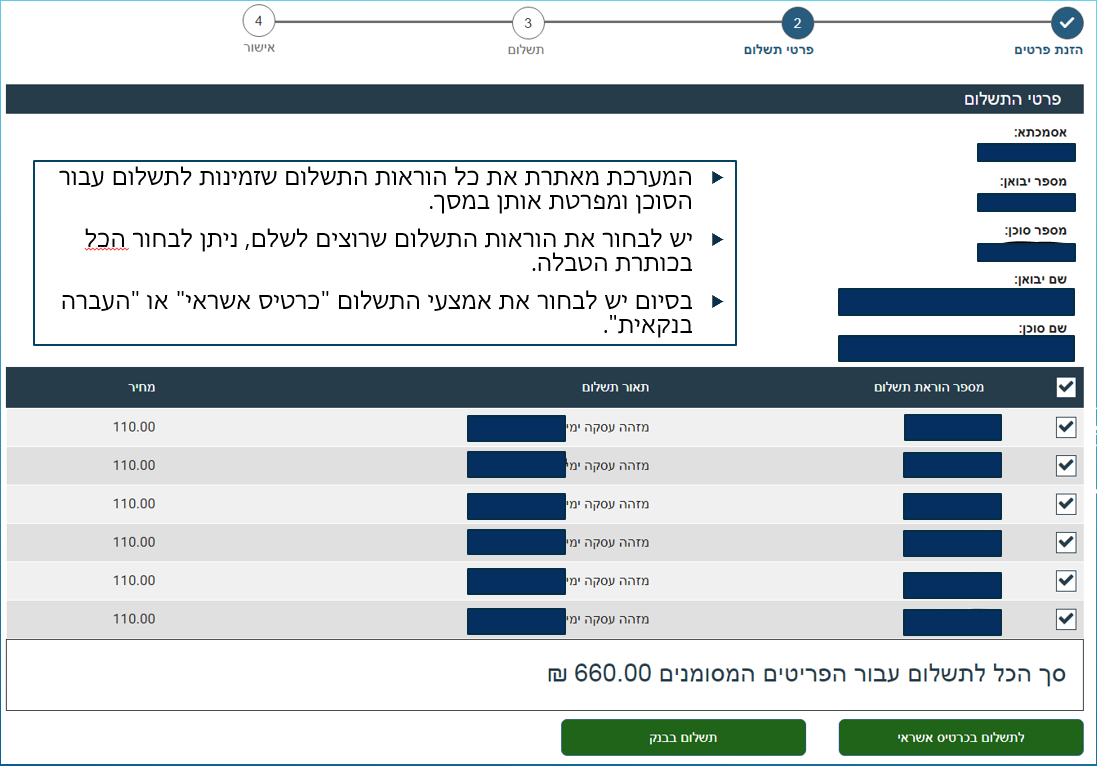 4
שאילתת 
תשלומים
5
שאילתת תשלומים
לבעלי כרטיס חכם בלבד: https://goo.gl/1FyL9D
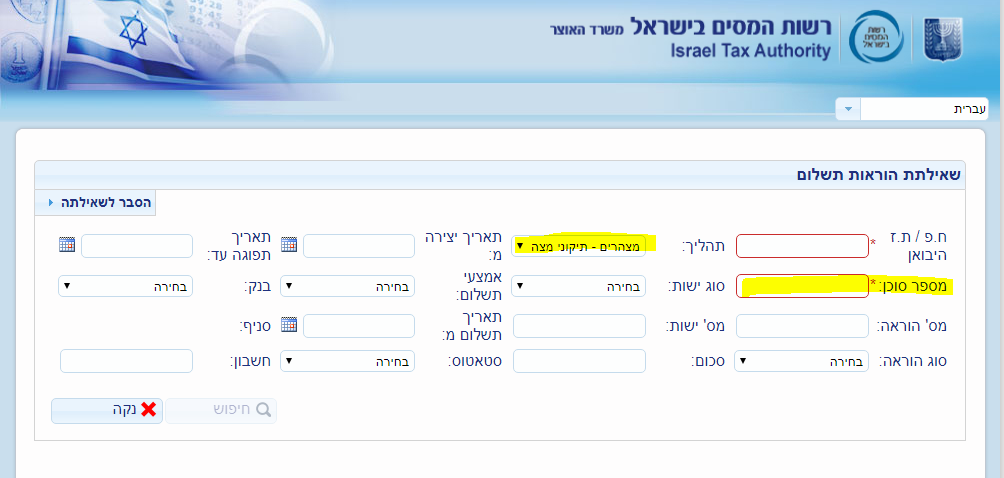 6
חיפוש בשאילתת תשלומים
יש להצטייד בכרטיס חכם
יש להזין בשדה "מספר סוכן" את קוד המשלח/ סוכן אנייה
יש לבחור בשדה "תהליך" את "מצהרים – תיקוני מצהר"
ביצוע החיפוש יחזיר עד 99 רשומות של הוראות תשלום – מומלץ לצמצם את הבחירה ע"י שימוש בפרמטרים בשדות "תאריך יצירה", "תאריך תשלום", "סטטוס" ע"פ הצורך
7
שאילתת תשלומים – הצגת תוצאות
ניתן להוריד ל Excel ע"י לחיצה על האייקון המסומן
ניתן לקבל פירוט עבור כל הוראה בנפרד ע"י לחיצה בקישור המופיע בעמודה מספר הוראה
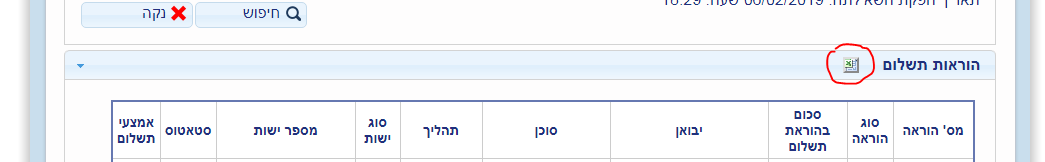 8
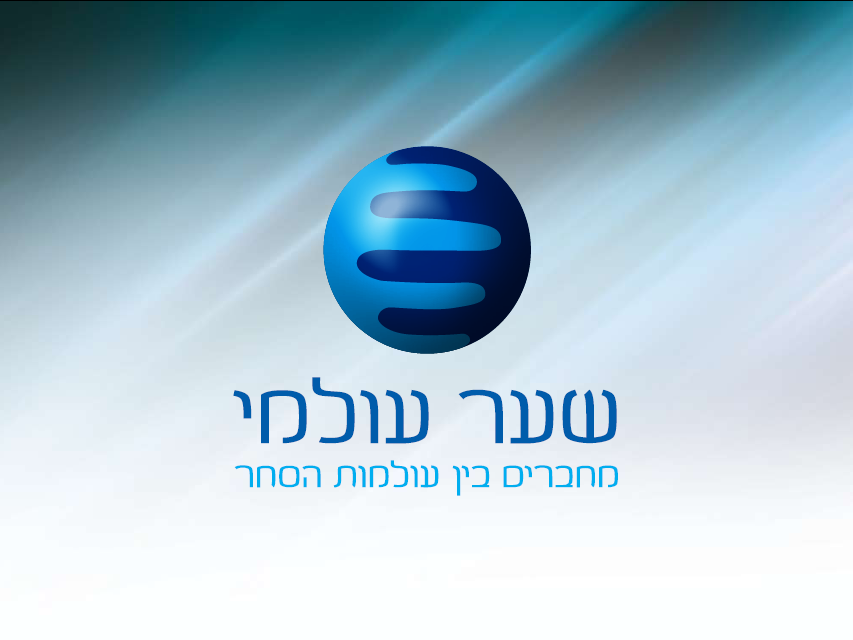 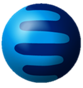